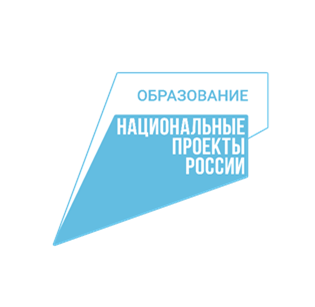 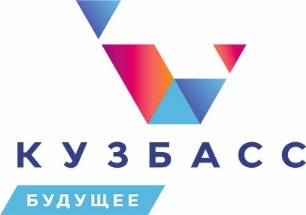 Школьная газета как способ развития детского медиапространства в образовательной организации
МБОУ «Ясногорская СОШ»
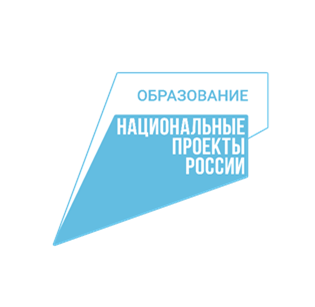 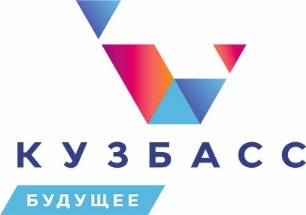 Цель МСП: __ Обобщение и трансляция опыта создания школьной газеты 

Задачи МСП:

Анализ имеющегося в ОО опыта работы; 

2. Разработка форматов трансляции наиболее успешных практик;

3. Организация стажировок педагогов по развитию детского медиапространства в образовательной организации;

4. Создание методических рекомендаций по развитию детского медиапространства, интегрирующих лучшие разработки педагогов площадки и участников стажировок.
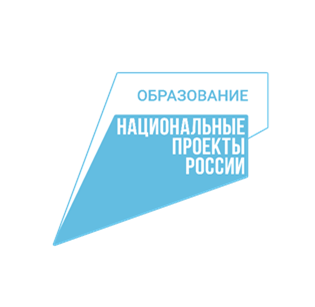 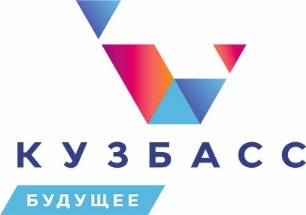 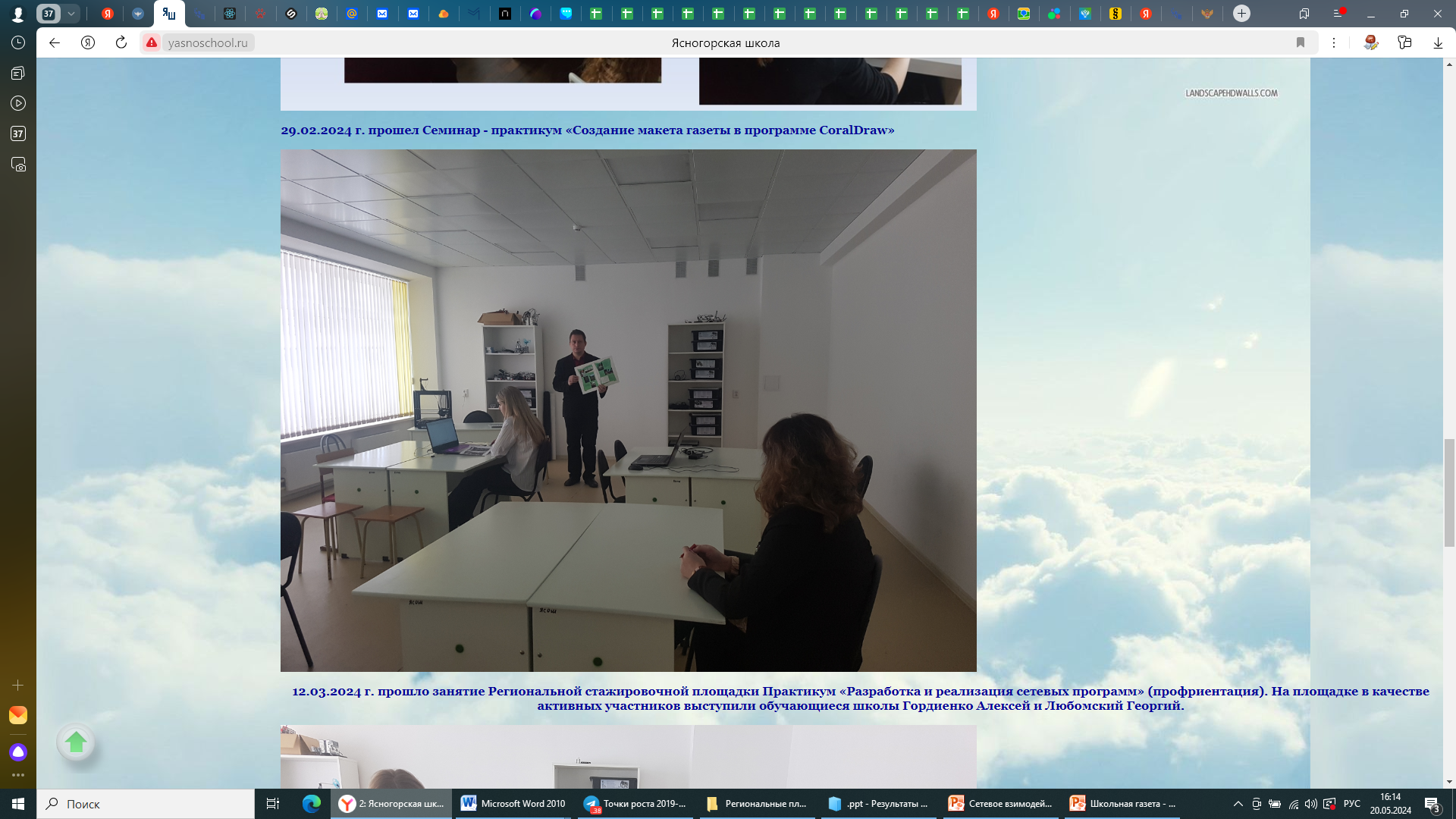 Мастер-класс 
Создание макета газеты
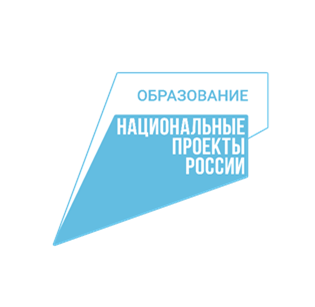 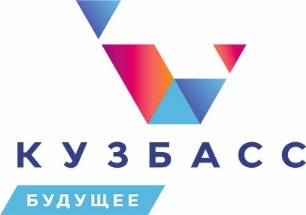 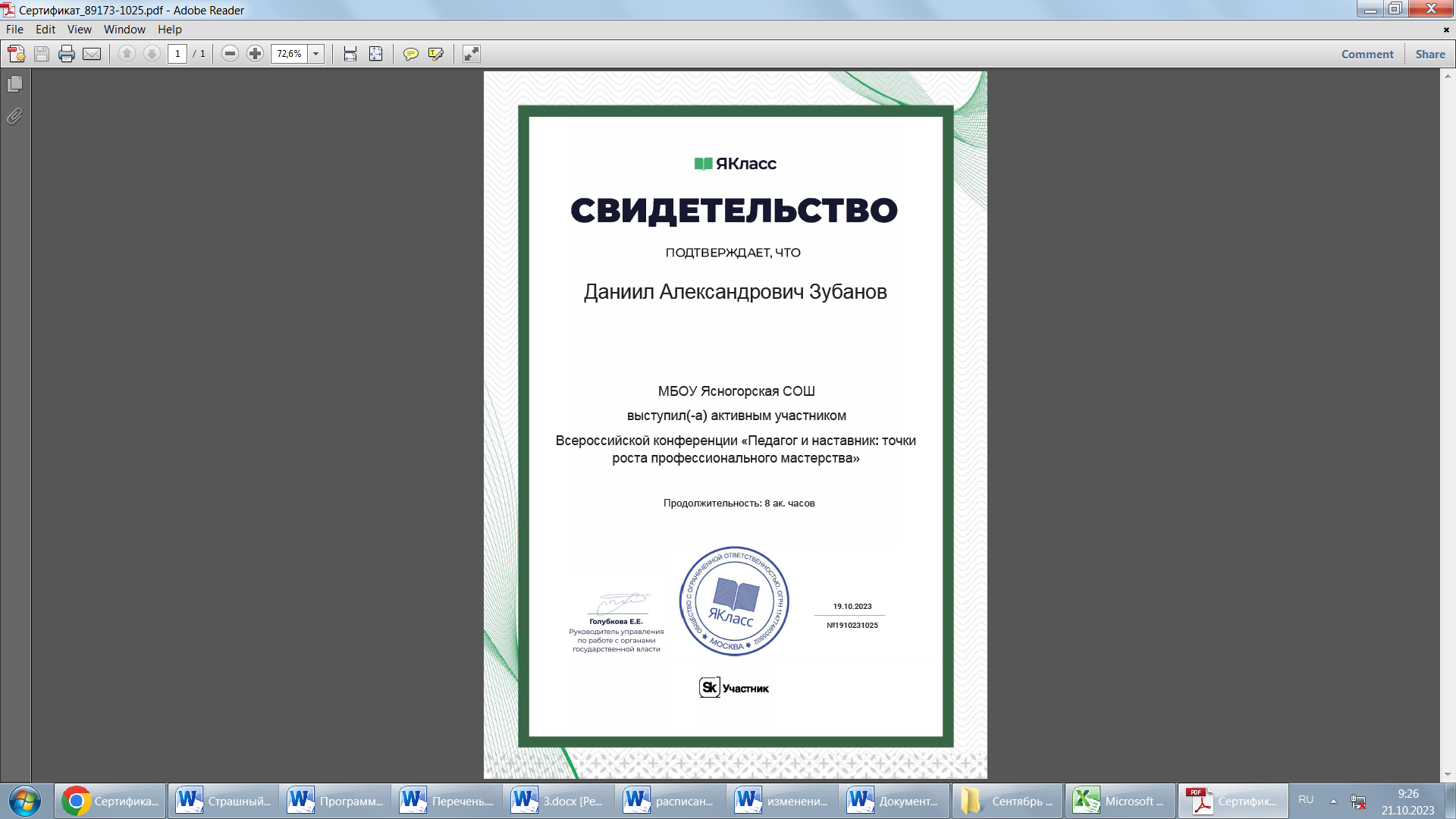 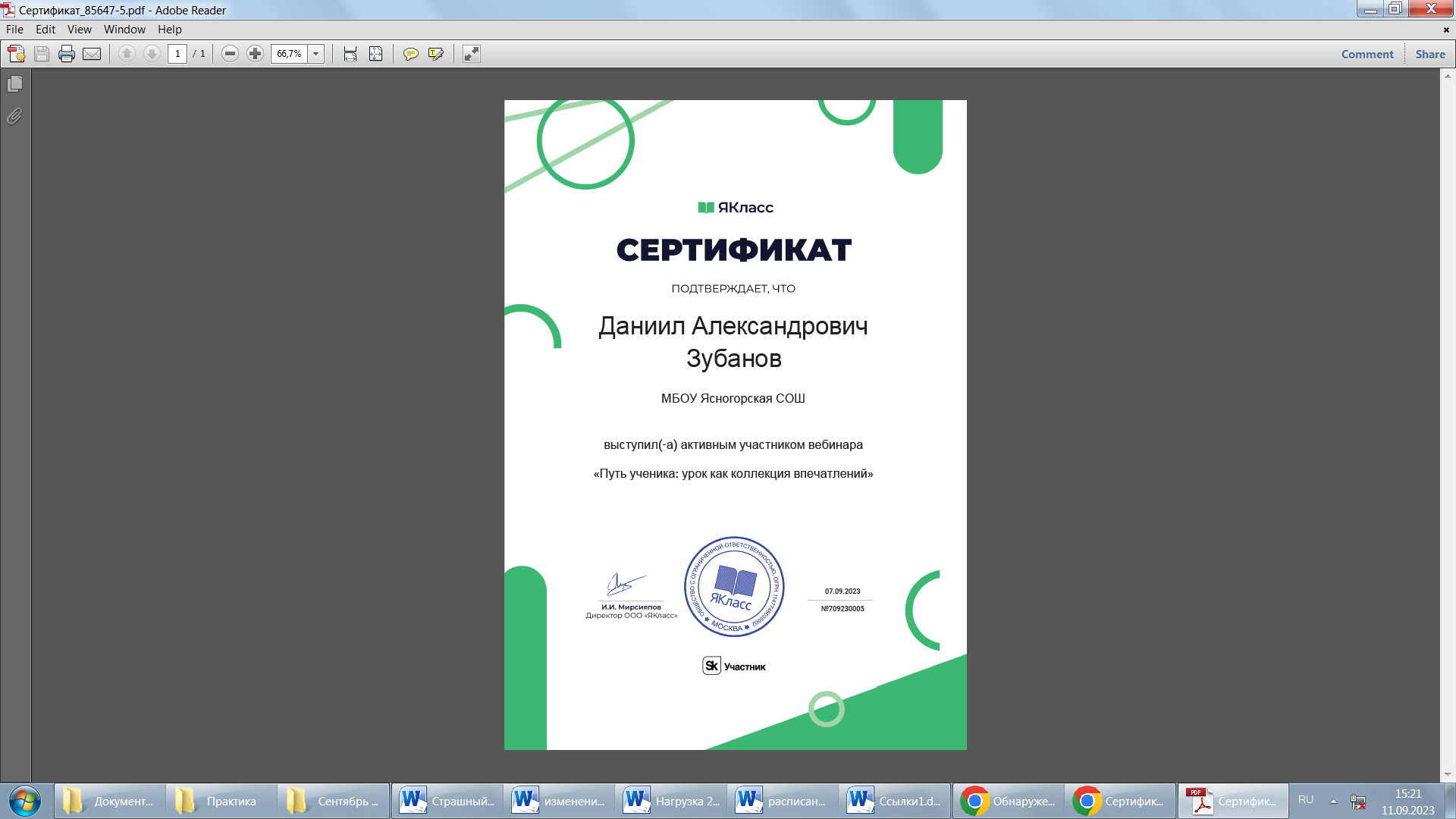 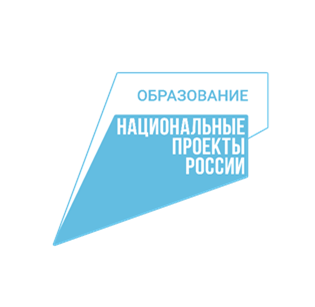 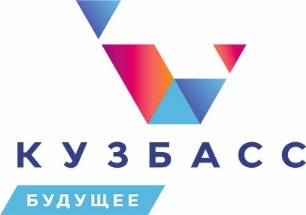 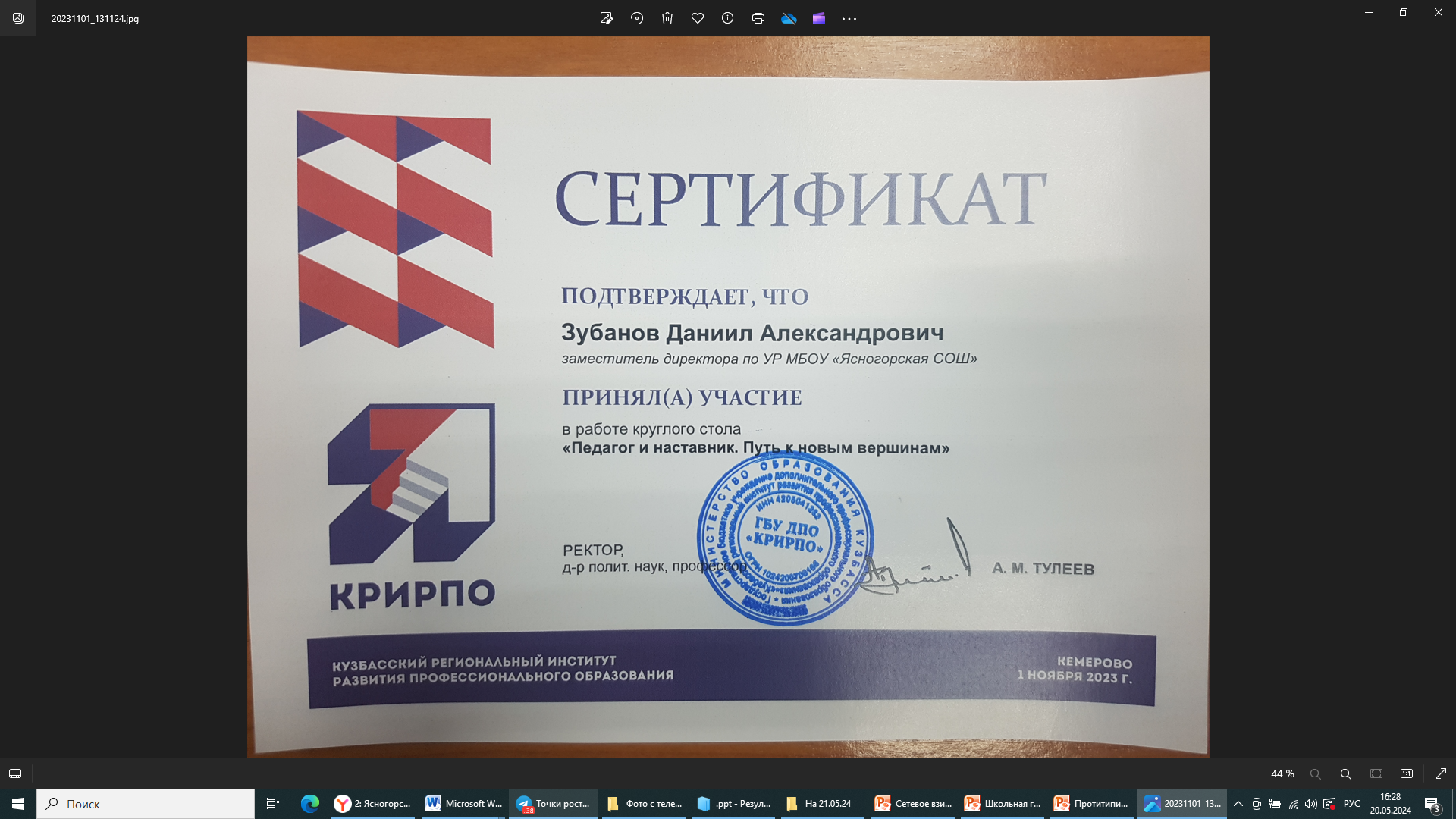 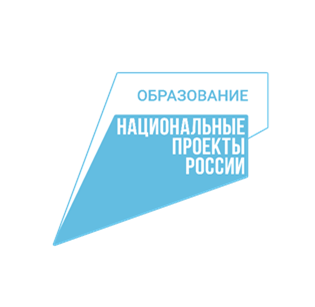 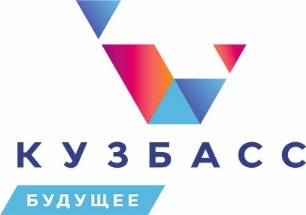 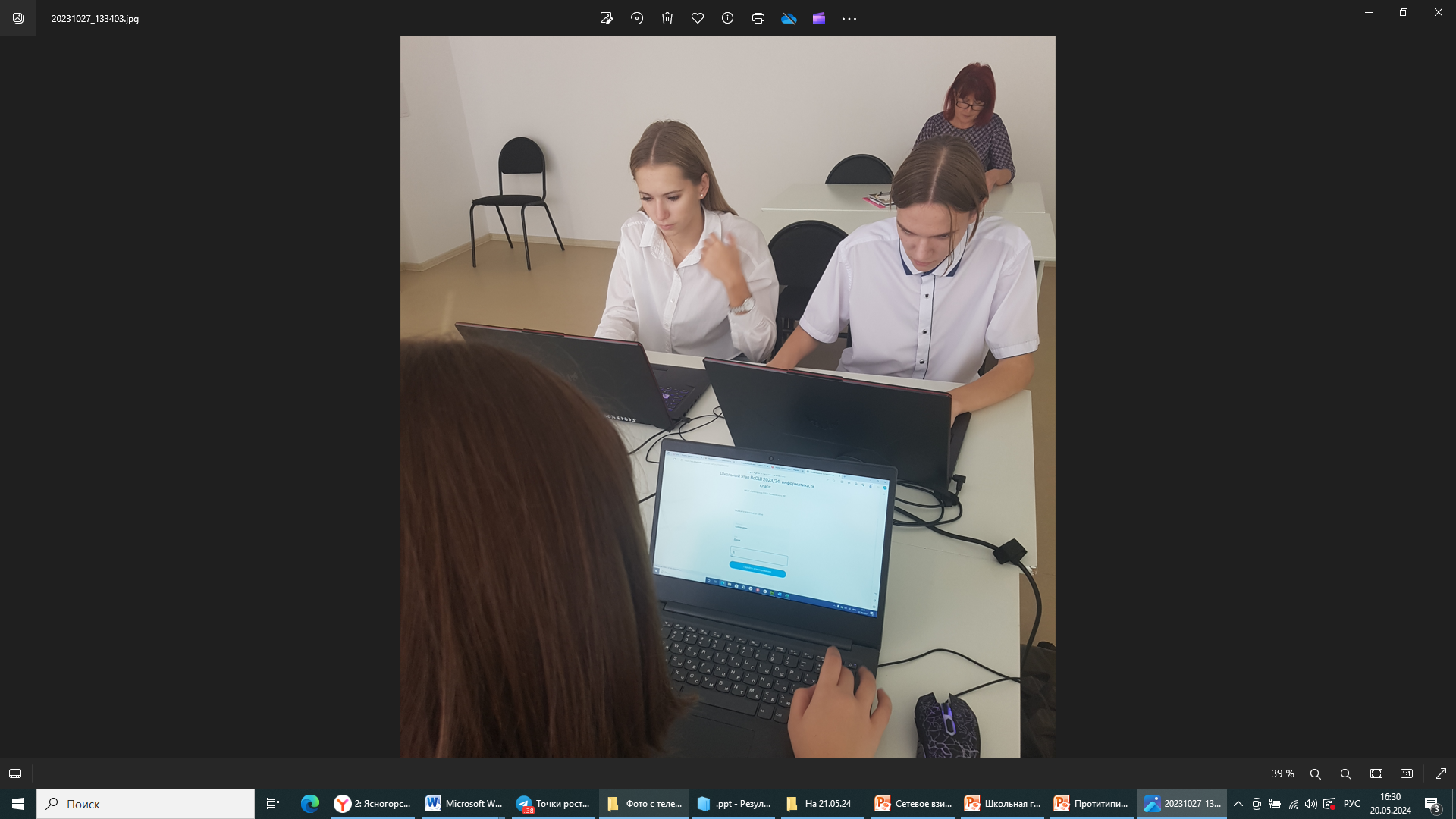 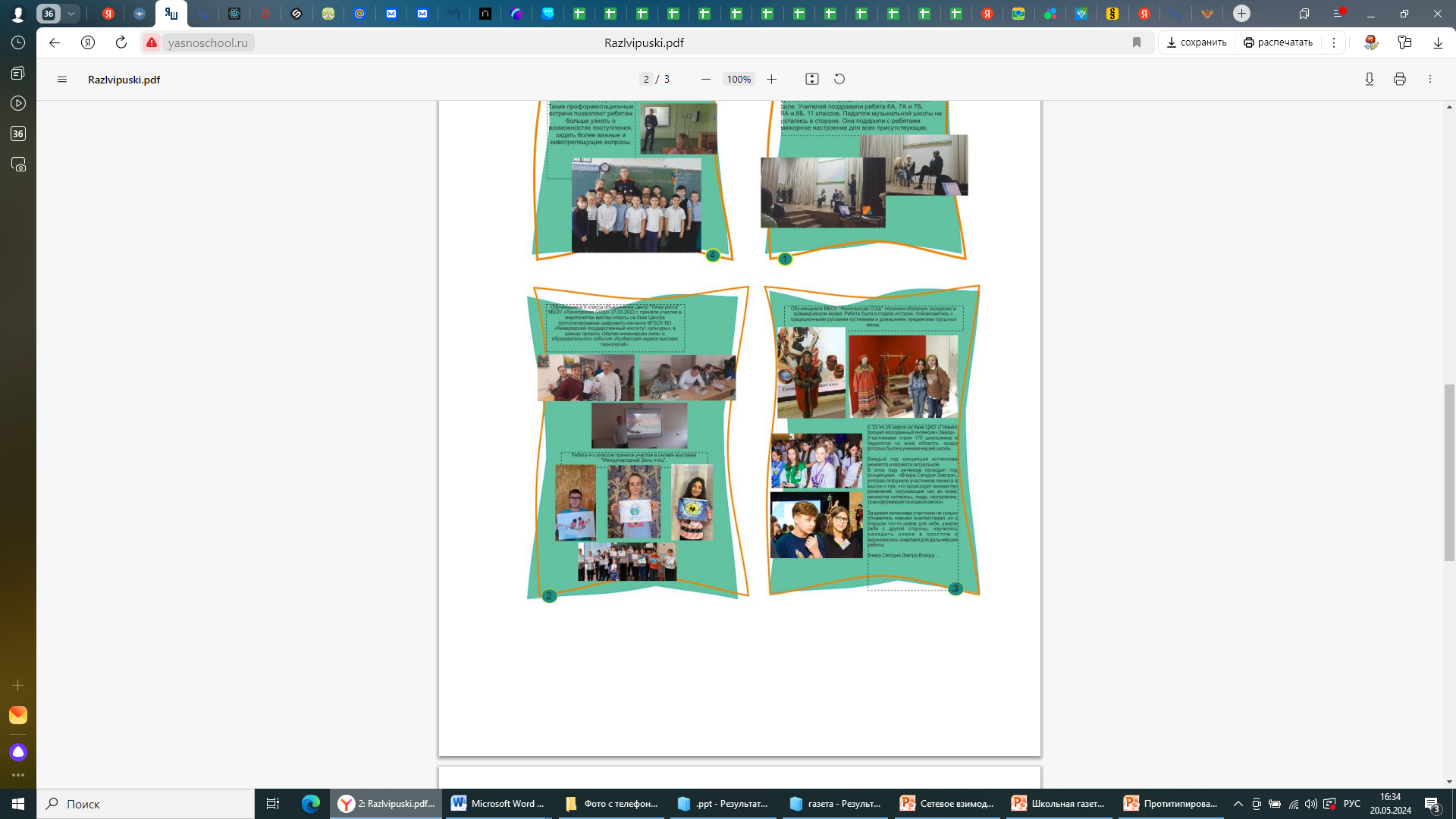 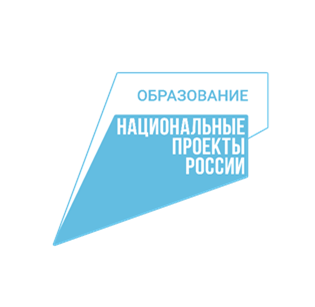 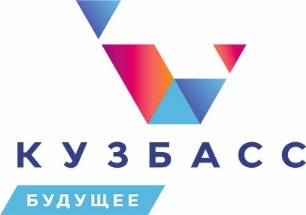